Developing a Learning Progression for Scientific Modeling:Making Scientific Modeling Accessible and Meaningful for Learners
Christina V. Schwarz, Brian J. Reiser, Elizabeth A. Davis, Lisa Kenyon,
Andres Ache´r, David Fortus, Yael Shwartz, Barbara Hug, Joe Krajcik
Presented by : 
Bushra Tawfiq Chowdhury
Engineering Education, Virginia Tech
Me : Bushra
Undergrad: Computer Science,
Dhaka University
Graduate school: Security Informatics,  Johns Hopkins
Teaching: BRAC University
Consulting: UNDP, Government of Bangladesh
Now: PhD student, Engineering Education, Virginia Tech
Future: Work with a group of people with same beliefs: technology should make things easier not harder
What is the paper about ?


How is it relevant to Computational Thinking
This paper is about
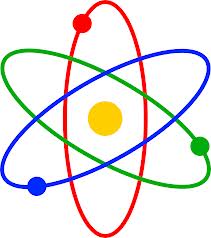 Scientific modeling
Learning progression
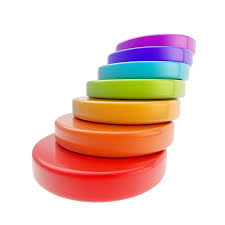 Annotation paragraph
The paper is good starting point for understanding modeling and its implications. The findings of the paper defines 4 levels of use of models as generative tools for explaining and predicting and another 4 levels which shows the differences between changes in models as understandings improve. 


					……will add a line or two after presentation
Scientific Modeling is…..
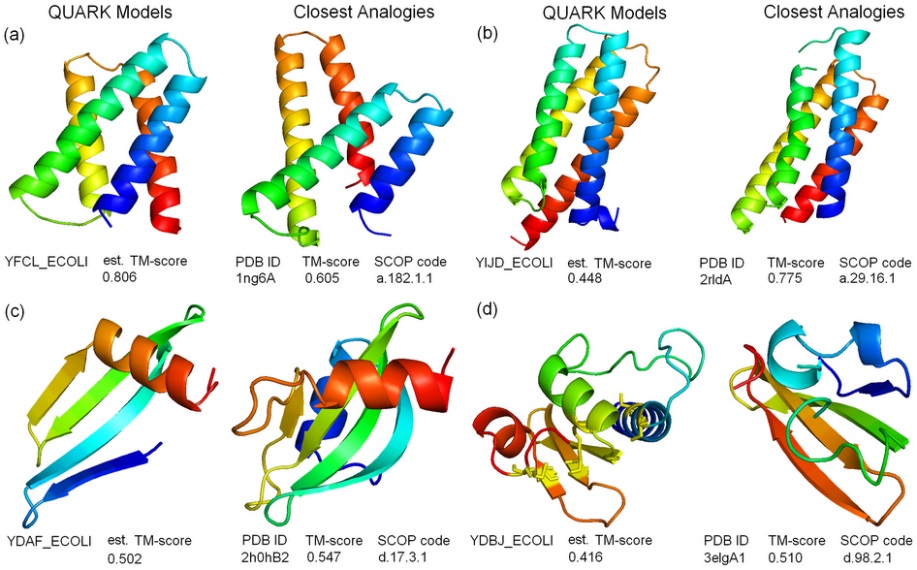 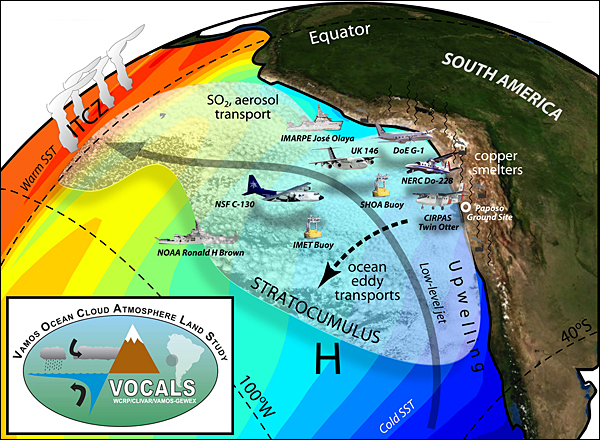 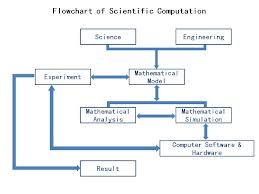 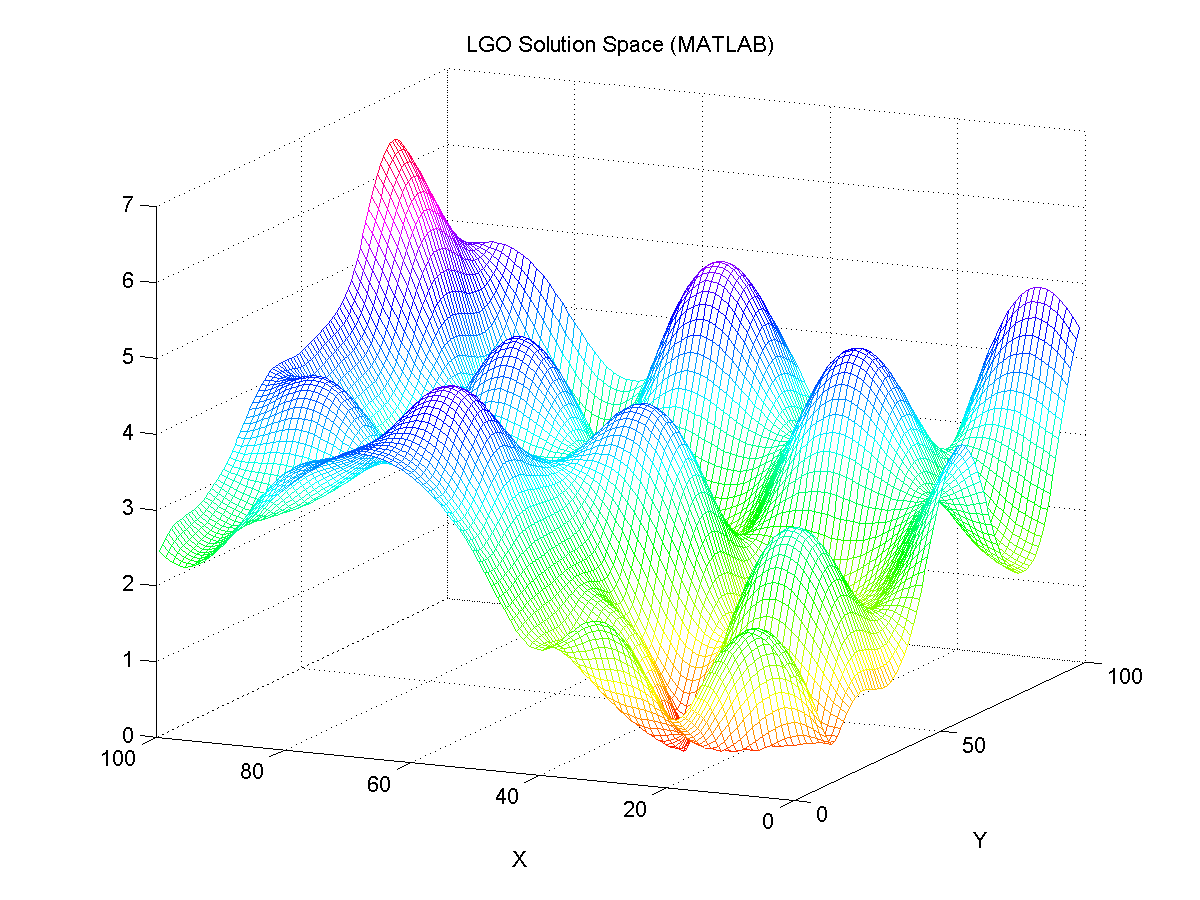 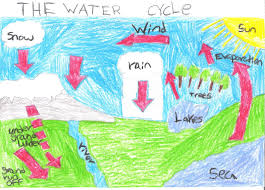 What is scientific modeling ?
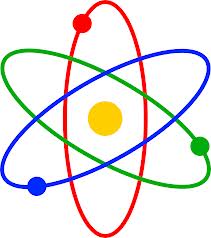 Abstracts 
Simplifies a system
Focuses on key features 
Explain  
Predict 						
							scientific phenomena
[Speaker Notes: Lesh and Doerr(2003, p. 10), a model consists of ‘‘elements, relations, operations, and rules governing interactions that are expressed using external notation systems.’’ The elements are the conceptual elements used to represent important aspects of phenomena.]
Learning progression
This paper investigates the following questions
What aspects of modeling practice can be made meaningful and productive for science learners?


What successes and challenges emerge when students engage in modeling practices?
The framework used
Integration of 

metamodeling knowledge and elements of the practice

sensemaking and communicative aspects of the practice
What is metamodeling knowledge ?
how models are used
why they are used 
what their strengths and 
limitations
For this study  “the practice of modeling” means
Students construct models consistent with prior evidence and theories to illustrate, explain, or predict phenomena.
Students use models to illustrate, explain, and predict phenomena.
Students compare and evaluate the ability of different models to accurately represent and account for patterns in phenomena, and to predict new phenomena.
Students revise models to increase their explanatory and predictive power, taking into account additional evidence or aspects of a phenomenon.
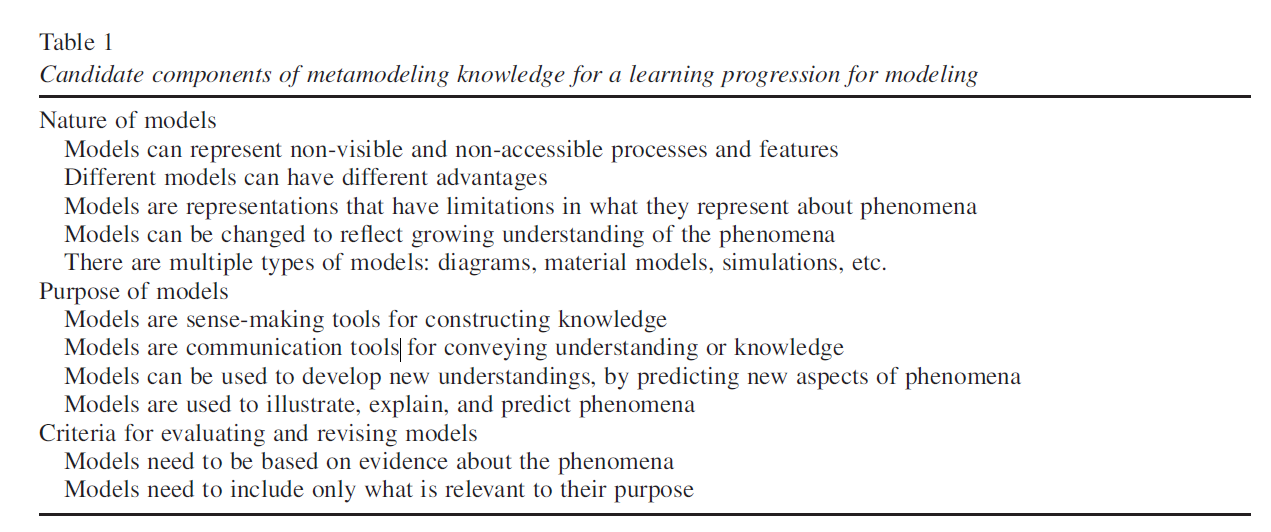 Sensemaking and communicative aspects of the practice
Sensemaking
for themselves
to try to understand a phenomenon
articulating their understanding as an expressed model to help 
clarify their thinking and 
develop group consensus
Communicative
the learners are at the point where they are readyto share their ideas with others,
articulating their model to see if others agree
try to persuade others or help
them understand the phenomena.
How ?
5th and 6th grades students
Modeling evaporation and condensation phenomena, Can I believe my eyes? How can I smell things from a distance?
Focus group interviews by the researchers
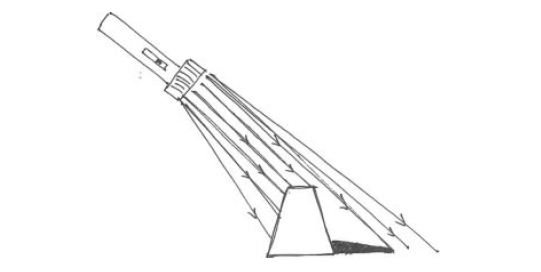 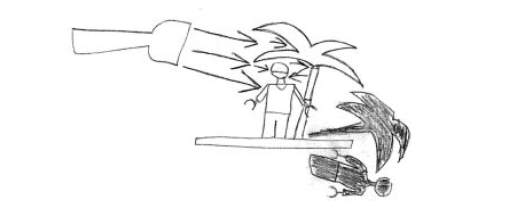 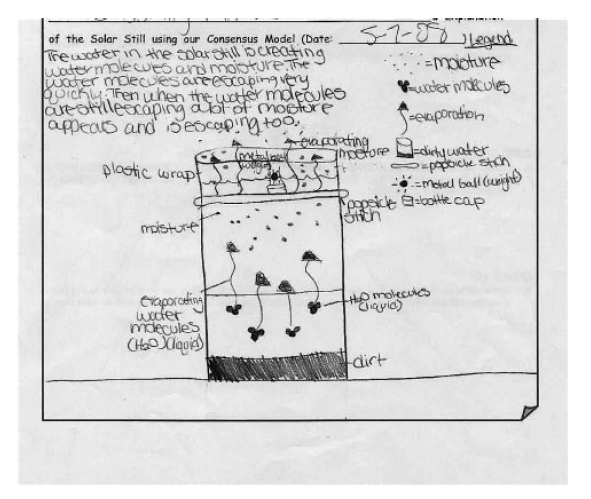 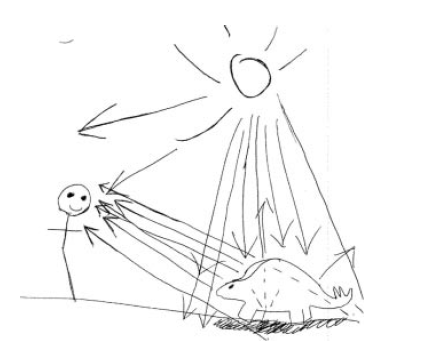 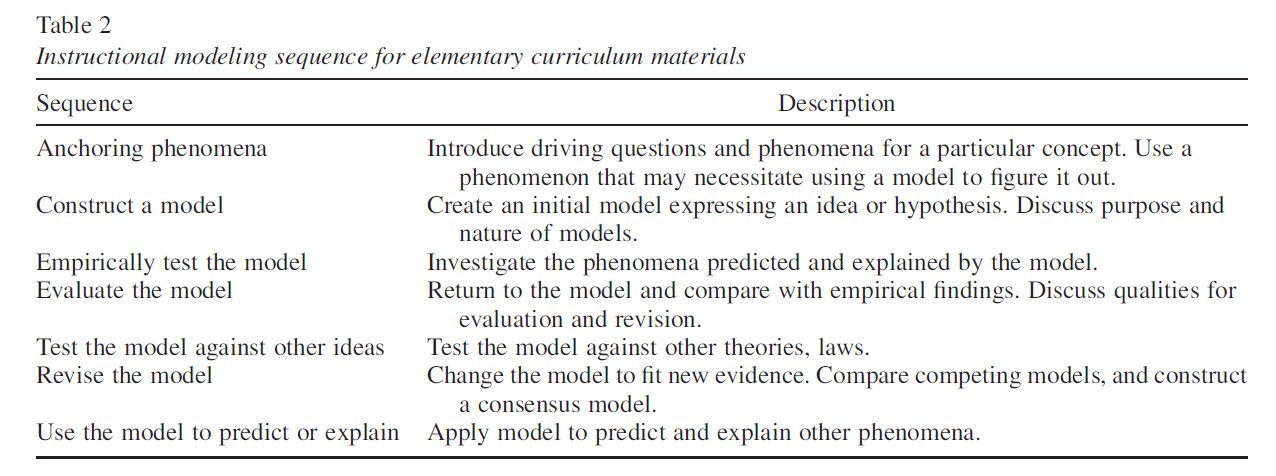 What are the differences ?
Results
Models as Generative Tools for Explaining and Predicting
Models Change as Understandings Improve
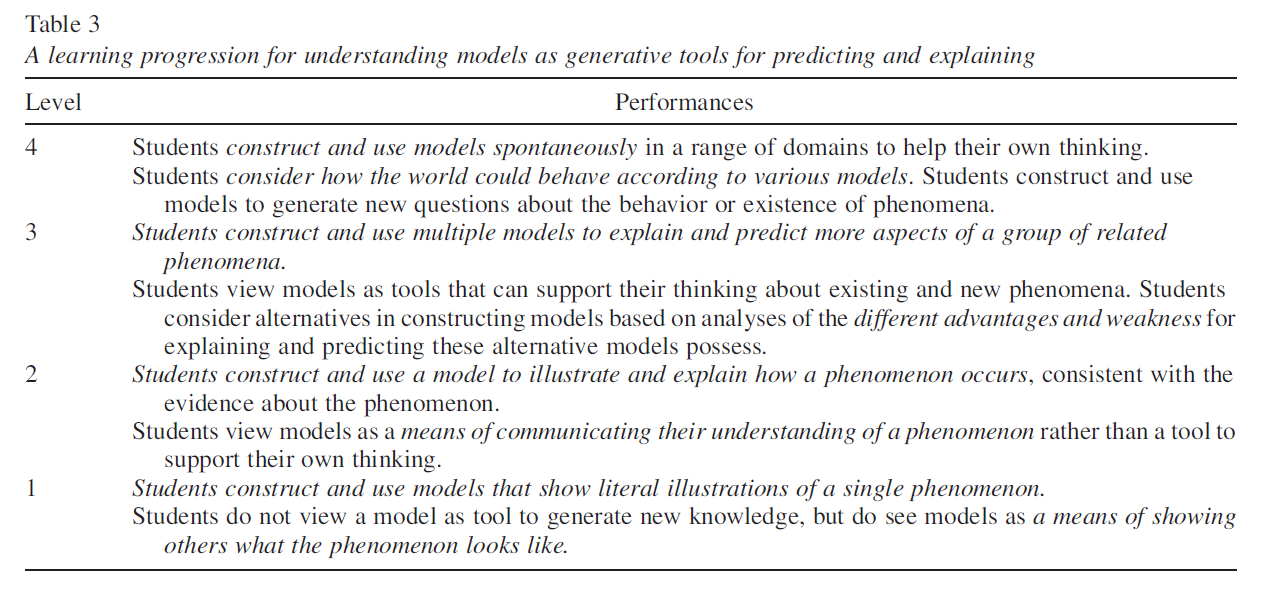 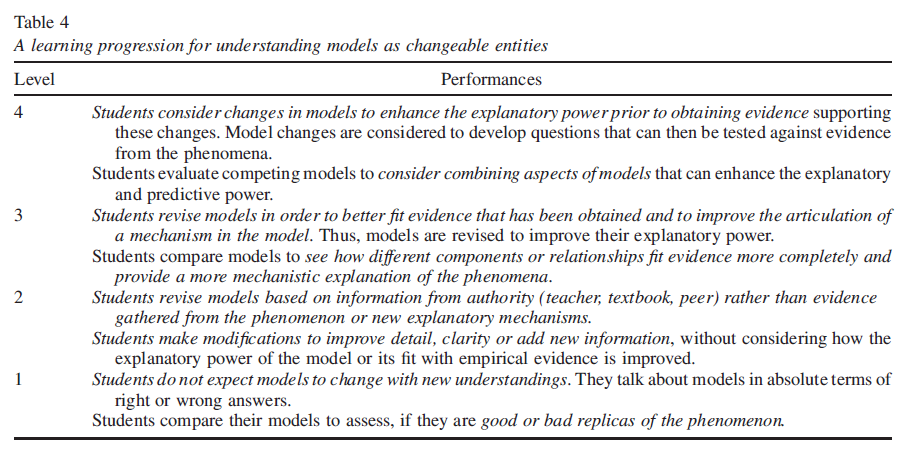 Where do you see Computational Thinking ?Or Elements of Computational thinking ?
The definition of scientific modeling
The learning progression 
The way it has been assessed 
Can computational thinking help students to model better ?
Thank you